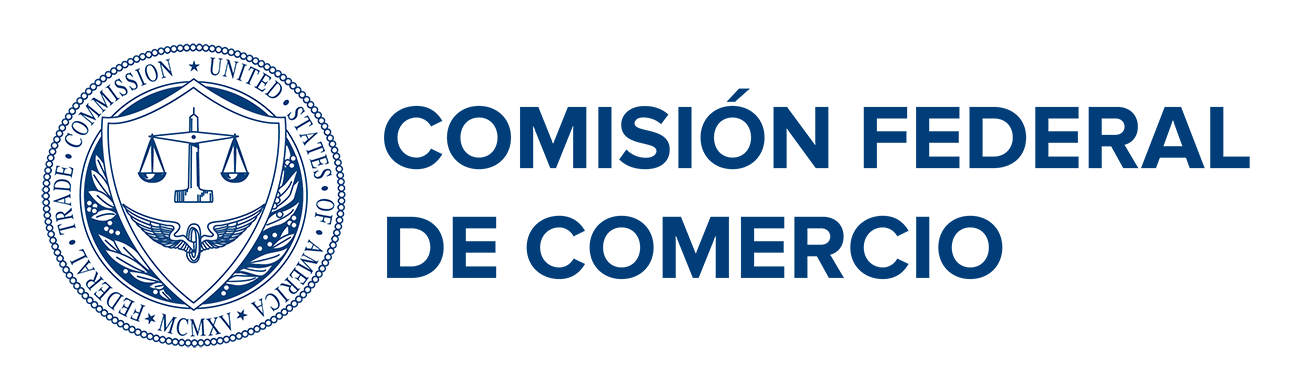 ftc.gov/pasalo
Estafas de romances
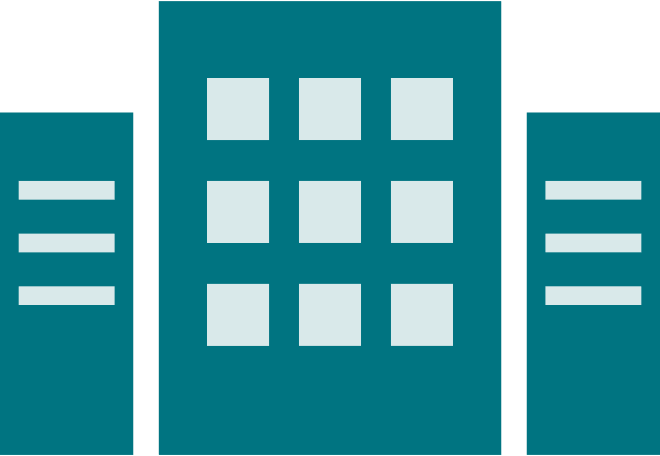 [Speaker Notes: Bienvenida, presentaciones.
Reparte los materiales educativos, si tienes alguno. 

Tan solo por estar vivos, todos hemos estado expuestos a una cierta cantidad de estafas. Cada uno de nosotros probablemente tenemos algunas estrategias para lidiar con ellos, formas de detectarlos e ideas para evitarlos. Espero que podamos compartir algunas de esas experiencias hoy, porque juntos podemos ser más fuertes que los estafadores.]
Funcionan así
Alguien se pone en contacto contigo en las redes sociales
Conoces a alguien en un sitio web de citas
[Speaker Notes: Así es como comienzan las estafas de romances: alguien se comunica contigo en las redes sociales y está interesado en conocerte. O tal vez conozcas a alguien especial en un sitio web o aplicación de citas. Pronto la persona quiere enviarte un mensaje o llamarte directamente (fuera del sitio web o la aplicación).]
Lo que pasa después
Rápidamente dicen estar enamorados de ti
Te piden dinero para comprar un boleto de avión o para una emergencia
[Speaker Notes: ¿Qué pasa después? A menudo, la persona trata de moverse rápidamente: profesando su amor, saliendo del sitio de citas a correos electrónicos o llamadas telefónicas regulares, y encontrando rápidamente una razón para que envíes dinero. Todas esas son banderas rojas serias que apuntan a alguien que está detrás de tu dinero, no enamorado de ti. La solicitud de dinero podría ser para un boleto para visitarte... tal vez para cirugía (para el estafador o un supuesto miembro de la familia), o para algún tipo de problema legal o problemas con su visa de viaje.]
Por qué funciona
Son convincentes
Aprovechan tus emociones
[Speaker Notes: Los estafadores de romances son maestros a la hora de disfrazarse para ocultar quién son. Los estafadores crean perfiles falsos de todas las edades, géneros y orientaciones sexuales. A veces, usan fotos de otras personas, incluso fotos robadas de personal militar real. Pueden estudiar tu información en línea y luego pretender tener intereses comunes. Crean relaciones, algunos incluso pretenden planear bodas, antes de desaparecer con tu dinero. 

Si recibes uno de estos mensajes, ¿qué harías? [DISCUSIÓN]

Indicaciones: 
¿Conoces a alguien que haya probado las citas en línea (tal vez lo hayas intentado o tal vez un amigo o familiar lo haya hecho)? 
¿Cuáles son algunas de las formas en que los estafadores pueden disfrazarse o algunas tácticas que usan? 
¿Qué viene después? ¿Alguna vez le ha pedido dinero un interés amoroso en línea? [DISCUSIÓN]]
Dinero, dinero, dinero
Transferencia bancaria
Tarjetas prepagadas
Tarjetas de regalo
Criptomoneda
Cualquiera de estos = enviar dinero en efectivo
[Speaker Notes: Los estafadores quieren tu dinero. Y te pedirán que lo envíes de una manera que dificulte rastrearlo, generalmente mediante transferencia bancaria, tarjeta prepagada, tarjeta de regalo o criptomoneda. Si envías dinero utilizando cualquiera de estos métodos, es como enviar en efectivo, y es casi imposible recuperarlo una vez que se envía.]
Lo que dicen, tu respuesta
"Ojalá pudiera ir a conocerte, pero no tengo suficiente $$$ para un boleto de avión".
"Quiero ir a visitarte, pero mi hijo está enfermo y no tengo $$$ para llevarlo al médico". 
"Si solo pudiera obtener una visa, podríamos estar juntos. ¿Puedes enviar $$$ para ayudar a pagar?"
[Speaker Notes: Entonces, si alguien que conoces estuviera en esta situación, ¿qué le dirías? 

[DISCUSIÓN]
Indicaciones: 
Compruébalo (¿Qué sabes realmente sobre la persona? ¿Viste alguna de esas banderas rojas en el camino? ¿Qué pasaría si no envías dinero? ¿Qué pasaría si envías dinero y nunca lo vuelves a ver, ni a la persona?) 

Hagas lo que hagas, no envíes dinero, no transfieras dinero, ni obtengas una tarjeta prepagada o envíes dinero de ninguna otra manera.]
Qué hacer
Tómalo siempre con calma
Nunca envíes dinero
Pasa esta información a un amigo
[Speaker Notes: ¿Qué puedes hacer con las estafas de romances? 

Siempre tómalo con calma. Habla con alguien en quien confíes. ¿Están preocupados por tu nuevo interés amoroso tus amigos o familiares? Nunca transfieras dinero, códigos PIN de tarjetas prepagadas o de regalo, ni envíes efectivo a un interés amoroso en línea. No recuperarás tu dinero. Pasa esta información a un amigo. Puede que no hayas estado en esta situación, pero puedes conocer a alguien que sí lo haya hecho. O mejor aún, puede ayudar a tus amigos y familiares a reconocer esta estafa antes de que les suceda.]
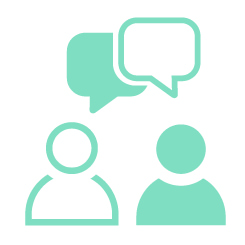 Comienza una conversación
 Comparte lo que sabes, tus estrategias e ideas
 Obtén más información en ftc.gov/pasalo
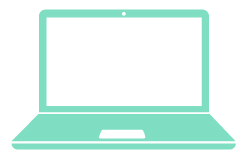 [Speaker Notes: Estos son precisamente los tipos de conversaciones que esperamos que tengas cuando te conectes con tus amigos y familiares. Porque ya tienes esta experiencia y sabes mucho sobre muchas cosas, incluso cómo detectar y evitar este tipo de estafas. 

Apuesto a que conoces a alguien que podría beneficiarse de un poco de ayuda o información adicional. Así que pásalo. Habla con ellos. Comparte tu experiencia. Dales un volante o un marcalibros para recordarles. Diles dónde pueden encontrar más información en el sitio web de la FTC, en ftc.gov/pasalo.]
Repórtalo
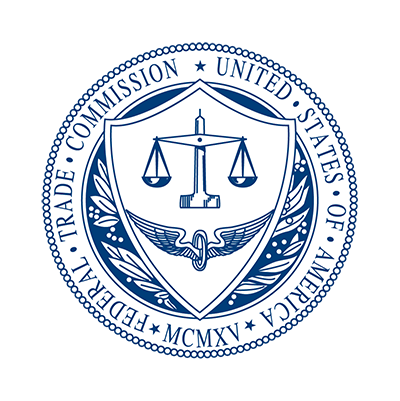 ReporteFraude.ftc.gov
1-877-FTC-HELP
[Speaker Notes: Si tu o alguien que conoces detecta una estafa, a la Comisión Federal de Comercio le gustaría saberlo. Por favor visita ReporteFraude.ftc.gov o llama al 1-877-FTC-HELP para reportar una estafa. Al denunciar un fraude, puedes ayudar a los investigadores de la FTC a identificar a los estafadores y detenerlos antes de que obtengan el dinero que alguien ganó con tanto esfuerzo. Realmente hace la diferencia.]
¡Gracias!
¿Preguntas?
[Speaker Notes: Gracias por tomar el tiempo de hablar conmigo hoy y por compartir tus historias con el grupo. Espero que haya sido útil. ¿Hay alguna pregunta? 

Si te reúnes en persona, recuerda a las personas que asistieron que se lleven materiales para amigos y familiares. ¡Gracias!]